Avm&mvjvgy AvjvBKzg                                    ‡Kgb AvQ mevB
wPÎ¸‡jv †`L
PZzfz©‡Ri wPÎ w`‡Z n‡e
PZzf©yR
PZzfz©R : PviwU evû Øviv mxgveØ wPÎ‡K PZzfz©R e‡j |
GB cvV †k‡l wkÿv_x©iv .. .. ... .. .. ..
PZzfz©‡Ri wK Zv ej‡Z cvi‡e ?
2. PZzfz©‡Ri cÖKvi †f`  wPÎmn e¨vL¨v Ki‡Z cvi‡e?
3 . Dccv`¨  1-3  Gi cÖgvb Ki‡Z cvi‡e|
ABCDmvgvšÍwi‡Ki  AC I BD KY©Øq ci¯úi‡K  O we›`y‡Z †Q` K‡i|
K Gi mgvavb
A                                      D    

                                                                       O                                                                       

                                                 B                                C
ABCD mvgvšÍwi‡Ki AC I BD KY©Øq ci¯úi‡K  O we›`y‡Z †Q` K‡i|
L Gi mgvavb
M Gi mgvavb
A                                    D


                     
                       
                                   B                                  C
g‡bKwi,  ABCD mvgvšÍwi‡Ki  AC = BD   Ges Giv ci¯úi‡K  O we›`~‡Z j¤^fv‡e †Q` K‡i |  cÖgvb Ki‡Z n‡e †h , ABCD GKwU eM© | 
cÖgvb  : avc 1 : ABCD  mvgvšÍwi‡Ki    AC =BD 
                         ∴  ABCD  GKwU AvqZ |
                     avc 2 :∆ AOB = ∆ BOC 
                                 OA = OC
                                 OB = OB 
                     Ges < AOB = < BOC
                    ∴ ∆ AOB = ∆ BOC 
                    ∴ AB = BC 
                     ∴ ABCD  GKwU eM© | (cÖgvwYZ)
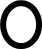 GKK KvR
g~j¨vqb
1.AvqZ‡ÿÎ Kv‡K e‡j?
2.KY© Kv‡K e‡j ?
3 e‡M©i cÖ‡Z¨K †Kv‡Y cwigvb KZ ?
evoxi KvR
‡`LvI †h, e‡M©i KY©Øq ci¯úi mgvb I ci¯úi‡K mgwØLwÛZ K‡i |
ïf  Kvgbvq
Avjøvn& nv‡dR